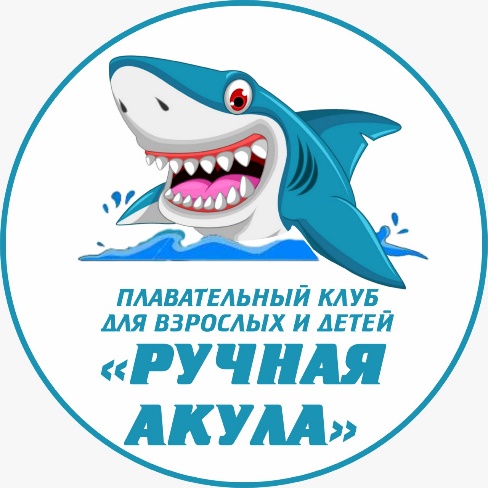 КОММЕРЧЕСКОЕ ПРЕДЛОЖЕНИЕ
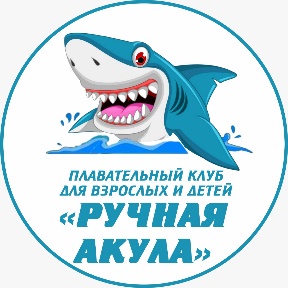 ООО «РУЧНАЯ АКУЛА» ПРЕДЛАГАЕТ ГОДОВЫЕ АБОНЕМЕНТЫ В ГРУППЫ ОБУЧЕНИЯ ПЛАВАНИЮ С ТРЕНЕРОМ И В ГРУППЫ СВОБОДНОГО ПЛАВАНИЯ ДЛЯ ВАШИХ СОТРУДНИКОВ И ДЕТЕЙ ВАШИХ СОТРУДНИКОВ НА 2023 ГОД.
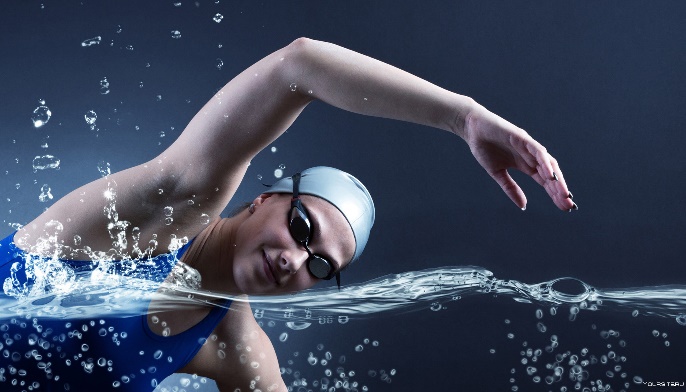 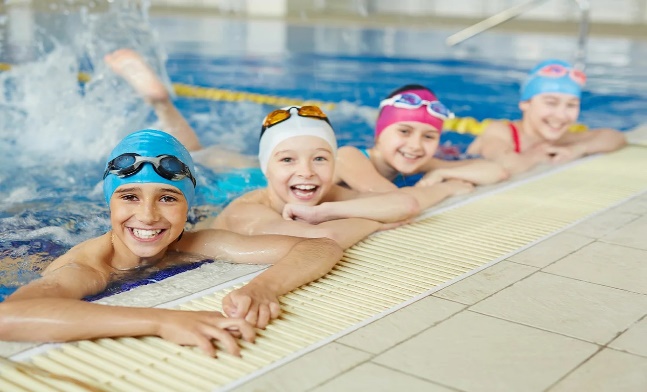 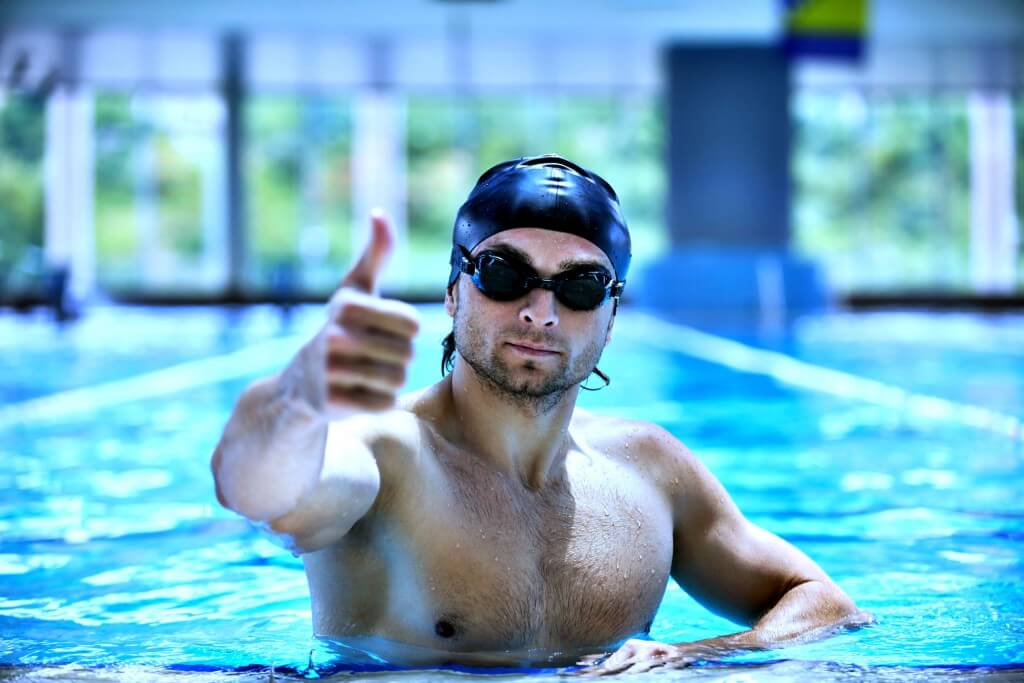 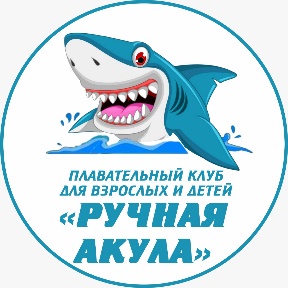 УНИКАЛЬНОСТЬ НАШЕГО ПРЕДЛОЖЕНИЯ:
ЭКОНОМИЯ – ПРОПУЩЕННЫЕ ЗАНЯТИЯ НЕ СГОРАЮТ, А ПЕРЕНОСЯТСЯ (ДАЖЕ НА СЛЕДУЮЩИЙ СЕЗОН); 

АБОНЕМЕНТЫ НЕ ИМЕННЫЕ И МОГУТ ПЕРЕДАВАТЬСЯ ДРУГИМ СОТРУДНИКАМ ПРЕДПРИЯТИЯ ИЛИ РОДСТВЕННИКАМ ПО ВАШЕМУ УСМОТРЕНИЮ;

ДОСТУПНОСТЬ – ДЕЙСТВУЮЩИЕ ФИЛИАЛЫ В КАЛИНИНСКОМ, ОКТЯБРЬСКОМ, КИРОВСКОМ РАЙОНАХ ГОРОДА УФЫ;

ВОЗМОЖНОСТЬ ОТКРЫТИЯ ФИЛИАЛОВ ДЛЯ ВАШИХ СОТРУДНИКОВ И ДЕТЕЙ ВАШИХ СОТРУДНИКОВ В ЛЮБОМ РАЙОНЕ ГОРОДА УФЫ;
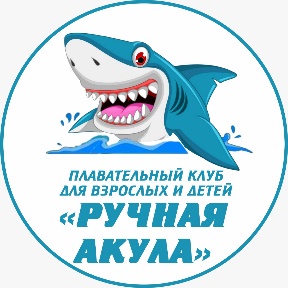 ПРАЙС(ЦЕНА ЗА 1 ЗАНЯТИЕ)
СВОБОДНОЕ ПЛАВАНИЕ ДЛЯ ВЗРОСЛЫХ                                                  200 рублей

СВОБОДНОЕ ПЛАВАНИЕ ДЛЯ ДЕТЕЙ                                                           150 рублей

ГРУППОВОЕ ЗАНЯТИЕ С ТРЕНЕРОМ ДЛЯ ВЗРОСЛЫХ                            400 рублей 

ИНДИВИДУАЛЬНОЕ ЗАНЯТИЕ С ТРЕНЕРОМ ДЛЯ ВЗРОСЛЫХ           800 рублей 

ГРУППОВОЕ ЗАНЯТИЕ С ТРЕНЕРОМ ДЛЯ ДЕТЕЙ                                     300 рублей 

ИНДИВИДУАЛЬНОЕ ЗАНЯТИЕ С ТРЕНЕРОМ ДЛЯ ДЕТЕЙ                    600 рублей
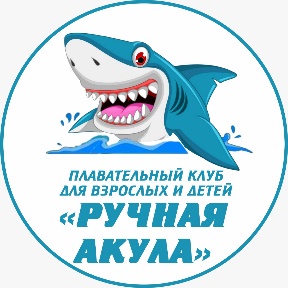 ТОВАРНЫЙ ЗНАК И ОБРАЗОВАТЕЛЬНАЯ ЛИЦЕНЗИЯ
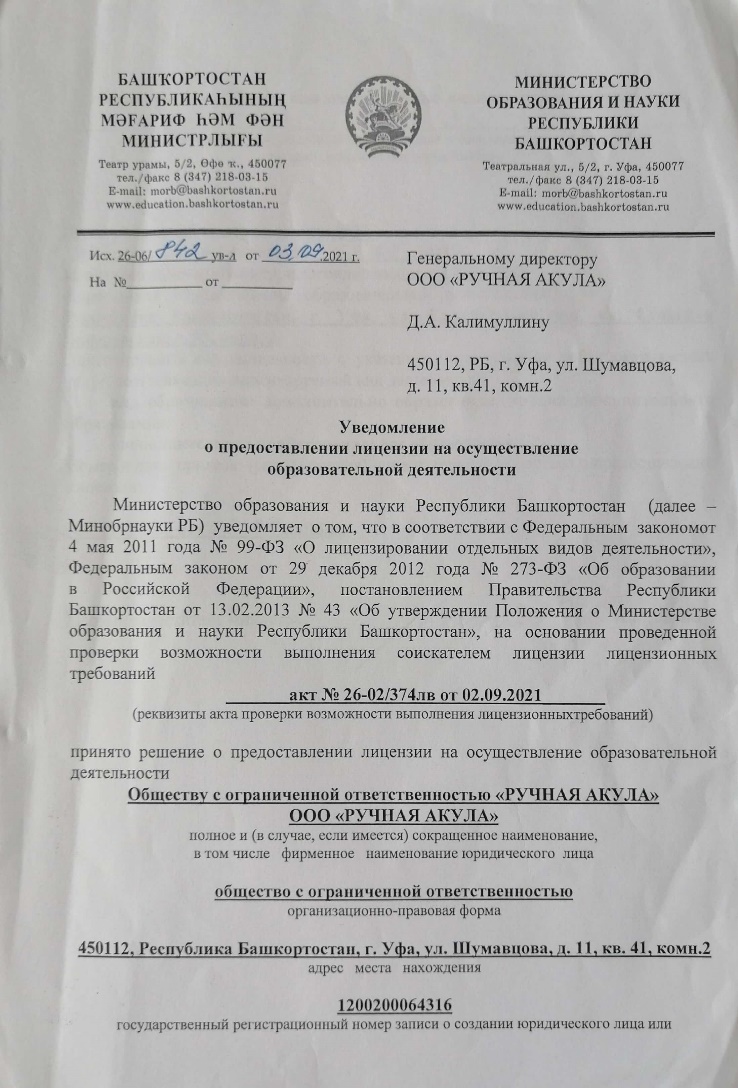 НАШИ КОНТАКТЫ
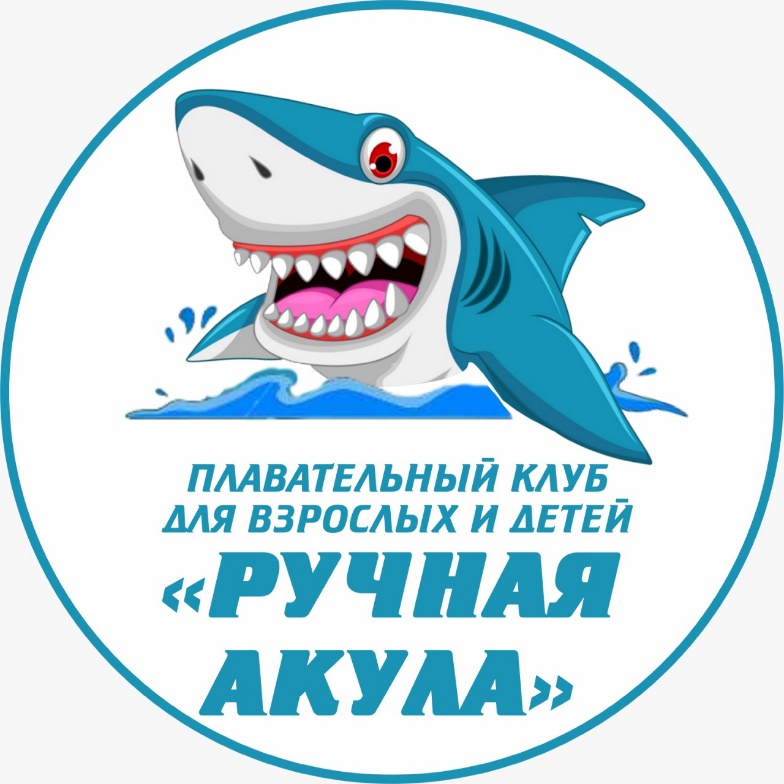 8 987 490 23 87                              - WHATS APP

8 919 608 38 99                              - TELEGRAMМ

AKULA-SHARK77@MAIL.RU  - ПОЧТА

SHARKHAND.RU                       - САЙТ